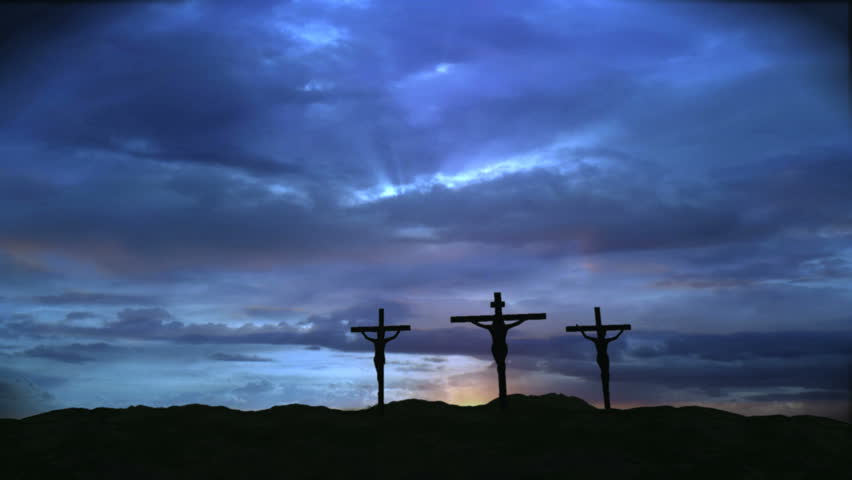 How Deep the Father’s Love
A Hymn Study
“How Deep the Father’s Love”
Written in 1995 by Stuart Townend. 
Born in West Yorkshire, England, in 1963. 
A worship leader and writer of hymns and contemporary worship music. 
Also wrote “In Christ Alone.”
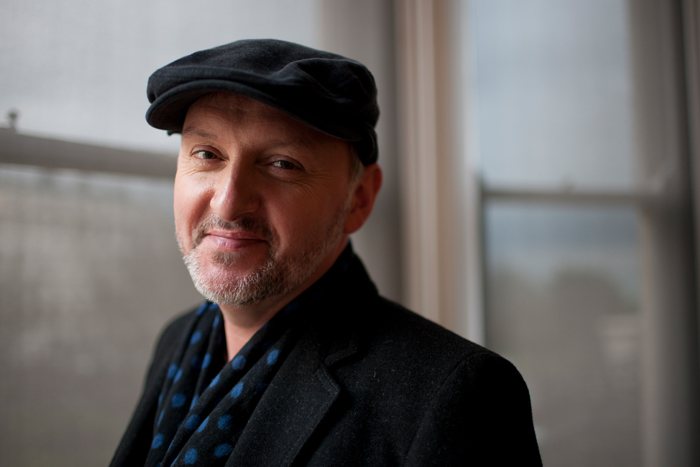 Verse 1
How deep the Father’s love for us! 
  How vast beyond all measure!
That He should give His only Son
  to make a wretch His treasure! 

How great the pain of searing loss!
  The Father turns His face away
as wounds which mar the Chosen One
  bring many sons to glory.
Verse 1
How deep the Father’s love for us! 
  How vast beyond all measure!
That He should give His only Son
  to make a wretch His treasure! 

How great the pain of searing loss!
  The Father turns His face away
as wounds which mar the Chosen One
  bring many sons to glory.
Verse 1
How deep the Father’s love for us! 
  How vast beyond all measure!
That He should give His only Son
  to make a wretch His treasure! 

How great the pain of searing loss!
  The Father turns His face away
as wounds which mar the Chosen One
  bring many sons to glory.
Romans 5:7-8
Verse 1
Wretch:
“inferior, contemptible, despicable”

Isaiah 64:6
1 Peter 2:9-10
How deep the Father’s love for us! 
  How vast beyond all measure!
That He should give His only Son
  to make a wretch His treasure! 

How great the pain of searing loss!
  The Father turns His face away
as wounds which mar the Chosen One
  bring many sons to glory.
Verse 1
How deep the Father’s love for us! 
  How vast beyond all measure!
That He should give His only Son
  to make a wretch His treasure! 

How great the pain of searing loss!
  The Father turns His face away
as wounds which mar the Chosen One
  bring many sons to glory.
Matt. 27:45-46
Verse 2
Behold the Man upon the cross, 
  My sin upon His shoulders;
Ashamed I hear my mocking voice
  call out among the scoffers. 

It was my sin that held Him there
  Until it was accomplished.
His dying breath has bro’t me life;
  I know that it is finished.
Verse 2
Behold the Man upon the cross, 
  My sin upon His shoulders;
Ashamed I hear my mocking voice
  call out among the scoffers. 

It was my sin that held Him there
  Until it was accomplished.
His dying breath has bro’t me life;
  I know that it is finished.
Verse 2
Behold the Man upon the cross, 
  My sin upon His shoulders;
Ashamed I hear my mocking voice
  call out among the scoffers. 

It was my sin that held Him there
  Until it was accomplished.
His dying breath has bro’t me life;
  I know that it is finished.
John 19:5
Verse 2
Behold the Man upon the cross, 
  My sin upon His shoulders;
Ashamed I hear my mocking voice
  call out among the scoffers. 

It was my sin that held Him there
  Until it was accomplished.
His dying breath has bro’t me life;
  I know that it is finished.
“The Lord has laid on Him the iniquity of us all.”

Isaiah 53:6
Verse 2
Behold the Man upon the cross, 
  My sin upon His shoulders;
Ashamed I hear my mocking voice
  call out among the scoffers. 

It was my sin that held Him there
  Until it was accomplished.
His dying breath has bro’t me life;
  I know that it is finished.
Matthew 27:29, 39-44
Verse 2
Behold the Man upon the cross, 
  My sin upon His shoulders;
Ashamed I hear my mocking voice
  call out among the scoffers. 

It was my sin that held Him there
  Until it was accomplished.
His dying breath has bro’t me life;
  I know that it is finished.
1 John 4:10

Propitiation:
“an appeasing sacrifice, that which satisfies.”
Verse 3
I will not boast in anything: 
  No gifts, no pow’r, no wisdom;
But I will boast in Jesus Christ,
  His death and resurrection. 

Why should I gain from His reward?
  I cannot give an answer.
But this I know with all my heart - 
  His wounds have paid my ransom.
Verse 3
I will not boast in anything: 
  No gifts, no pow’r, no wisdom;
But I will boast in Jesus Christ,
  His death and resurrection. 

Why should I gain from His reward?
  I cannot give an answer.
But this I know with all my heart - 
  His wounds have paid my ransom.
Galatians 6:14
Verse 3
I will not boast in anything: 
  No gifts, no pow’r, no wisdom;
But I will boast in Jesus Christ,
  His death and resurrection. 

Why should I gain from His reward?
  I cannot give an answer.
But this I know with all my heart - 
  His wounds have paid my ransom.
Philippians 2:9-11
Verse 3
I will not boast in anything: 
  No gifts, no pow’r, no wisdom;
But I will boast in Jesus Christ,
  His death and resurrection. 

Why should I gain from His reward?
  I cannot give an answer.
But this I know with all my heart - 
  His wounds have paid my ransom.
Isaiah 53:5
Mark 10:45